Jill Derby Ph.D.
AGB Senior Consultant
Consequential Boards Fiduciary Principles and Habits of Effective Boards Arkansas Statewide Program for Trustees and Board MembersPulaski Technical CollegeDecember 9, 2016
Getting Governance Right: Central to Higher Education’s Success
The positions you hold are the key
 An honor to have been chosen to serve
 Awesome responsibility
 Challenging times
National Commission on College and University Governance
What: AGB Board of Directors initiated a special commission 	on the future of higher education.
	Charge: Review the capacity of higher education governance 	to meet the challenges confronting the sector in the 21st 	century and develop recommendations to improve the 	effectiveness of college and university governing boards.
	Premise: Changes occurring in society and the global economy 	call for a substantial recasting of governance.
[Speaker Notes: 26 higher education leaders with extensive experience in governance]
The environment of public higher education today
Public concern and skepticism along with governmental scrutiny over the trends and practices of our colleges and universities is the environment board members must understand and navigate.
The Challenging Environment of Higher Education…
Public Disenchantment
Fiscal challenges
Efficiency:  more with less
Tuition and fees
Student Debt
Degree Value
Educational quality
Student completion rates
Graduate employment rates
Safety issues – sexual         misconduct, alcohol abuse, campus violence
Compliance
Changing demographics
The Attainment Gap
Alignment with work force needs
Disruptive technologies and competition
Pressures and Strains of the Current Environment
Strained relationships: presidents and boards
Polarized Boards
Rapid presidential turnover
Faculty votes of no confidence
Fragility of shared governance
Heightened scrutiny from accreditors
Dysfunctional governance contributing to an erosion of the public trust
Leadership for Change is Needed
The Higher Education of the Future:
Cannot be business as usual
Recognize new student populations
Consider altered educational delivery methods
Look to basic changes in financing
Respond to rising expectations from the public
Boards must be in the forefront of change focusing on strategic long term issues
Consequential Boards: An Expanded Perspective
Major changes in the landscape leaves Higher Education at risk of losing substantial political and social support.

Re-earning the public trust in institutional leadership is necessary to build support for the future.

Higher Education governance currently spends too much time, resources, and talent on insular issues of preserving the status quo, institutional advantage, and internal governance struggles.
[Speaker Notes: Bolded issues 1, 2, 3 were identified as top issues in AGB’s quick governance survey for public institutions (October 2014).]
Consequential Governance
Boards must focus their time on issues of greatest consequence to the institution.
Focus on accountability and fiduciary principles
Board structure should facilitate a focus on things that matter
Strategy over reports—future over past
Consequential Governance
Boards must focus their time on issues of greatest consequence to the institution. 
Boards lead in advocacy for higher education—value proposition
Board-presidential leadership and institutional governance
Board Culture: Inclusive, respectful, civil. collegial
Recommendations
7. Hold themselves accountable for their own performance, upholding the same behaviors and performance they expect from others in their institution.
Setting board performance goals and benchmarks
Regular Board self-assessment
Governance Committee
Academic Governance: Introduction
The importance and uniqueness of academic governance
Universities/Colleges: Esteemed institutions
Weighty responsibility, yet no formal training
A challenging job in a challenging era
Boards are “the guardians”
Academic Governance: Introduction
• Ambiguities
Governing Boards have great authority, yet
They are consultative with other constituencies in the institutions we govern
It is collective authority. Boards are corporate bodies
They delegate authority to higher education professionals
The Concept of Fiduciary:
One charged with acting beneficently on behalf of those whose welfare depends on the trust.
 Latin: “Fiducia”, meaning trust
 Legal and ethical responsibility
 University/College board members are fiduciaries: a distinct governance responsibility
Trustees as Fiduciaries
Fiduciary – One who holds some asset(s) in trust for another and charged to act beneficially on behalf of and in the best interest of the other in managing the asset.
The Asset – The college/university you govern –   including the mission and identity, physical property, human resources and educational product.
For Whom — Founders and sponsors, students and families, donors, alumni, the public.
The Concept of Fiduciary
The three well-established pillars of  
fiduciary responsibility:
The Duty of Loyalty
The Duty of Care
The Duty of Obedience
Duty of Loyalty
Acting in good faith for the best interests of the institution above all else
The board position cannot be used to obtain a benefit for self or for another person or organization in which the board member has an interest
Independence: Trustees act independently of any internal or external relationships they have
Conflict of interest policy and disclosure
Duty of Care
Trustees carry out their responsibilities in good faith, with diligence, care and skill
Responsible for the short and long term financial health of the institution
Protective of the quality of academic programs
Diligent in engagement in governance responsibilities (attendance, meeting preparation, questions and discussion participation)
Duty of Obedience
Obligation to ensure that the institution is operating to advance it stated purpose – its mission
Obligation to ensure that the institution is acting in legal and ethical compliance with the law and with internal and external requirements
Examples: accreditation standards, research requirements, labor laws.
Internal/External Influences on Colleges and Universities
Independent Boards – A historic principle of American higher education governance
As overseers of the public trust, board members remain open and responsive to input, listening to all constituencies
Politics fluctuate – citizen trustees act independently in keeping with their fiduciary responsibility
A sacred trust – requires awareness, engagement, and independence
Recommendations
Boards must act to ensure the long-term well-being and sustainability of their institutions:

Addressing changed financial circumstances  
Meeting the imperative to deliver a high-quality education at lower costs
Ten Habits of Effective Boards
Creates a Culture of Inclusion
Establish within the board a culture that facilitates strategic consideration and decision-making for all members

2. Uphold Basic Fiduciary Principles
Uphold the duties of loyalty, care and obedience
Ten Habits of Effective Boards
Cultivates a healthy relationship with the president.

Successful presidents involve their governing boards in meaningful ways, so that they can offer full support, help frame decisions and think strategically about the future, and advocate on the institution’s behalf
Ten Habits of Effective Boards
Selects an Effective Board Chair
Good communicator with both president and board
Willing to commit the time to leadership
 Presides effectively
Sense of partnership with CEO
Knowledgeable about the institution and its constituencies
Willing to help focus the board
Ready to be the voice of the board
Ten Habits of Effective Boards
Establishes an Effective Governance Committee

To ensures that institutional policies about trustee expectations, responsibilities, ethical behavior and conflict of interest are enforced
 Takes responsibility for trustee education and orientation and other good governance practices
Ten Habits of Effective Boards
Delegates appropriate decision-making authority to the committees

Boards should be able to trust that committees will do important work and be able to present action decisions to the full board that are fully vetted. 
Important locus for active discussion
Ten Habits of Effective Boards
Provides appropriate oversight of academic quality

Boards must be as aware of issues that define quality and educational out comes as they are about fiscal concerns
Ten Habits of Effective Boards
Focuses on Accountability
Highly effective boards recognize that they are accountable for higher education’s most fundamental principles
Has established means to provide and demonstrate accountability
9. Consider Strategic Risk Factors
Using risk management facilitates a smart model of decision-making for boards
Ten Habits of Effective Boards
10. Develops a renewed commitment to shared governance.
Faculty are the experts in matters of curriculum and degree requirements
The Tradition of shared governance important in higher education
Faculty are key to academic quality and student success. 
 Change requires teamwork and collaboration. Effective boards with senior administrators seek to establish meaningful methods of engagement
The Distinctive Realities of Public Trustees
Their institutions are owned by the State

Political involvement is the norm

Access is always a mission priority

Leadership is best consensus oriented, media savvy, and politically adroit
Distinctive Challenges of Governing Boards
“Governance is a team sport”

Mostly quarterbacks
No officials or referees
Strong personalities and personal priorities
Elusive performance metrics
Limited time and knowledge; episodic engagement
Full-time professionals reporting to part-time volunteers
Meeting These Distinctive Challenges
Effective board Leadership
Clear expectations of board members
Governance committee of the board
Effective board orientation program
Periodic board assessment
Board member sense of meaningful engagement
Questions, reflections, discussion?
Given the challenges facing higher education, the fiduciary responsibility of board members, and the hallmarks of effective boards, How does your board measure up
   Questions, Comments, Discussion
Where are we strong? 
Where are we challenged?
Where could we improve?
Jill Derby Ph.D.
AGB Senior Consultant
Top Issues Facing Boards
2016-2017
The Business Model
Past models may be inadequate:
Rising price of college
Greater reliance on tuition
Public resistance to pay
Only 21% of adults think college affordable (Gallup poll)
Tuition discounting becoming untenable
Flat or declining enrollment
Flat or declining tuition revenue
Diminished public funding for higher education
[Speaker Notes: Colleges use financial aid to offset the sticker price to attract certain students; 2015-16 58% of admissions directors did not meet enrollment goals; 1986-2013 state spending on corrections increased 141%l H.E 5.6%]
The Business Model
Looking ahead:  Need to rethink financial models
 Need to do more with less
Adopt efficiencies
Strategic enrollment managing
Outsourcing services might be considered
Scaling back could be a consideration
Private partnerships 
Cooperative agreements between institutions
Key question:  How can we be nimble while preserving institutional strengths?
[Speaker Notes: Enrollment managements – shifts in enrollment targeting with associated marketing practices may be required, in order to attract students in new demographic groups.  New offering, schedules considerations, new delivery systems.  Good question: where do we truly excel?  If constant growth isn’t sustainable, how do we position ourselves in the H.E.market to thrive.]
Business Model Board Questions
Have the administration and faculty examined whether the institution can deliver its current academic programs more cost effectively?

Does the institution have the capacity to collect data about its business practices and analyze those data effectively to make continuous improvements resulting in reduced costs and improved efficiency?
The Partnership Imperative
Public/Private Partnerships
Cooperative agreements between a non-profit entity, such as a college university, and one in the for-profit sector, such as a developer.  E.g. OSU – 50 year lease of parking facility - $483 million into endowment. 
Benefit:  It mitigates some financial burden of capital projects
 Can save the university having to manage construction
2.Consortia and Inter-institutional collaborations
Allows institutions to share resources and programs bringing economic efficiencies. 
E.g. Joint programs, share faculty development, share libraries, IT
The Partnership Imperative
3. Mergers and Consolidations
Moody’s recently predicted that mergers of small colleges and universities will double by 2017
E.g. Georgia regents plan to consolidate two universities
E.g. Alabama Community College system: seven colleges being merged into two.
 4. TIAA CREF report: Competition and sustainability requires institutions to explore the wide range of collaboration options available to them. 
	• Institutions used to working independently, will have to change their mindset
The Partnership Imperative
Board Questions
Has the institutions conducted a scan of potential partnerships and their respective advantages and disadvantages?
What partnerships or collaborations does your institution have?
Does your institution have guidelines or policies to help ensure its partnerships meets its needs.
The Value Proposition
Formerly, colleges and universities were seen as pillars of society and no one questioned the value of a college education.  No more…..
Policy makers, the news media, parents, students, all voicing new levels of skepticism about the affordability, quality and fundamental value of a college education.
Disconnect between Chief Academic Officers surveyed and the American public and business leaders on college value and quality
[Speaker Notes: 96% of CAO surveyed felt their institutions disda good job of preparing future workers. A Gallup poll showed 14% of Americans overall and only 11% of business leaders felt that college grads have the skills they need to succeed on the job.]
The Value Proposition
1. Higher Education now must justify the value it adds in ways that it never has before.  Greater transparency is expected.
U.S. Dept of Education College Score Card
There is value: college graduates on average earn 80% more
The key: finding better ways to communicate the value higher education provides to individuals, society and the economy. 
Including the value of the liberal arts in a college education
3. Board members who are well connected to their communities must become stronger advocates for their institutions
[Speaker Notes: Scorecard provides information on tuition, graduation rates, alumni earning.  In 2015, adults with bachelor's degrees took home more than those with high school diplomas. Degree holders earned $48,500 a year, while diploma holders earned $23,900. Over a lifetime about 1 million more.  The skills that most employers require – writing, communication, problem solving critical thinking.]
The Value Proposition
Board Questions
How effective is your institution in measuring the quality of its educational and  graduate employment outcomes and sharing those results with the public?
How well does your institution prepare its graduates for employment in today’s and tomorrow’s workplace? How do you know?
Student Success and CompletionIncreasing the number of citizens with high-quality degrees or credentials is one of the most important challenges for American society
Economic imperative
Societal and individual benefits
[Speaker Notes: How you thrive in the 21st century depends on how you nurture human capital]
Student Success: Major Challenges
High school graduates who are not college-ready —many who are minority, low income, or first generation

Student financial difficulties—from initial affordability, to those who must work or can’t afford to go full-time

Marshaling campus resources, personnel, and attitudes 

Others
College Completion and Board Focus
Boards have important responsibilities to:

help establish specific institutional completion goals 
ensure that college-completion goals are broadly discussed and understood, sufficiently supported, and regularly evaluated
focus on strategic questions and push for effective institutional strategies
Guidelines for Board Action
1. 	Boards should declare college completion among their priorities, regularly reviewing metrics about student enrollment, retention, and completion, and using these data for related decision making.
Metrics for Monitoring of College Completion
Total number of degrees and certificates awarded, annually and over time
Graduation rates per academic program, annually and over time
Enrollment, retention, and graduation data by part- and full-time students, transfer students, race/ethnicity, student aid recipients, and student groups such as athletes and commuters
Guidelines for Board Action
2.  Boards should hold the president and senior administrators accountable for progress toward mutually agreed-upon goals for college completion. And acknowledge the role of faculty and staff in advancing the completion agenda.
Guidelines: Aligning Actions with Values
3.  Boards should ensure that institutional resources are aligned with completion, particularly affordability, retention, and educational quality.
Guidelines for Board Action
4.  Boards should ensure that institutional policies reflect a commitment to collaborations with community partners such as K–12 leaders, high school counselors, and other colleges from or to which students transfer.
Student Success and Completion
Board Questions:
How does your institution define and measure student success and completion?
Does your board regularly discuss the effectiveness of institutional strategies and processes to help students succeed?
From marketing to serving current students, how well is your institution adapting to address changing trends in student demographics.
The Academic Workplace
The professoriate  has changed significantly
 76% of faculty, overall, are adjunct;  vs 22% in 1969
Many adjuncts commute between several institutions
2. Consequences of this faculty profile shift  	
Adjuncts don’t usually engage much in the life of the institution; e.g. advising students, governance, research
This can easily alter the academic culture and diminish the overall quality of academic life.
[Speaker Notes: Adjunct:  part time and and full-time non tenure track faculty.]
The Academic Workplace
Institutions are asking faculty to do more with less
In many cases cutting budgets, programs and faculty positions - fewer faculty carrying the load.
Faculty are being asked to more to contribute to student success.
Faculty research becoming more challenged. 
Pressure to do more applied research;  diminished time pressures, and research funding is flat.
5. Technology has positive and disruptive impacts.
The Academic Workplace
Board Questions
1.  If your institution has a high number of adjunct faculty, how are they brought into the work, governance and culture of the institution?
2. Does the board and the administration at your institution has effective processes for communicating and consulting with the faculty
Diversity and Inclusivity
Three Imperatives
Social/moral imperative: the need to provide access to higher education to those who historically haven’t had it.
Economic imperative: To remain nationally  competitive in the globalized economy, must develop our most important strategic resource - our diverse human capital.
Educational imperative:  Help students learn to understand and value different perspectives, to overcome stereotypes through face-to-face interaction. Colleges and universities are vital to society in providing spaces where pluralistic points if view are nurtured and valued
[Speaker Notes: Colleges and universities have traditionally been environments where multiple points of view can be expressed and discussed in an environment of respect. Beyond imparting, higher education is about broadening minds with a deeper understanding of the world, its history,its different cultures and its complicated dynamics.]
Diversity and Inclusivity
The Challenge to institutional leadership
To create and maintain a campus environment where different points of view can be expressed with equanimity
To support and sustain a culture that is welcoming to a wide range of people and diverse points of view..
It starts with recruiting a diverse student body – which reflects the world graduates will live and work in.
[Speaker Notes: That’s what a learning environment is.]
Diversity and Inclusivity
Board Questions:
1. Does your campus support and nurture a diverse and inclusive environment that welcomes many different types of people and points of view.
2. How diverse is your faculty? Are there efforts to recruit a diverse faculty – reflective of your students
3. How diverse is your board itself?
[Speaker Notes: Nearly a third of college students are black or hispanic, but only 11% of faculty identify as members of those groups.]
Questions, Reflections, Discussion?
Given the challenges facing higher education, and the top strategic issues identified for boards in 2016-2017,  How does your board measure up?
   Questions, Comments, Discussion
Where are we strong? 
Where are we challenged?
Where could we improve?
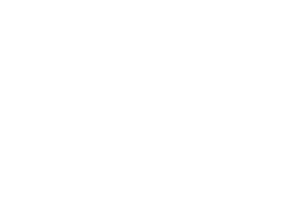 Productivity Funding Model
OVERVIEW
Annual Trustees Conference
December 9, 2016
TOTAL FUNDING RECOMMENDATIONS
=
+
NEW STATE FUNDING
PRIOR YEARFUNDING
REALLOCATED FUNDING
TOTAL FUNDING RECOMMENDATION
+
Change in Productivity is limited to a 2% increase or decrease annually.
PROCESS
EXPLORE
PRINCIPLES
MEASURES
MODEL
IMPLEMENT
What have other states done? 
What are the priorities in Arkansas?
What design principles are important throughout the process?
What measures are important?
How should the model be constructed?
How should we transition from old model to new model?
PRODUCTIVITY MEASURES
CATEGORIES
EFFECTIVENESS
80%
AFFORDABILITY
20%
EFFICIENCY
+/- 2%
ADJUSTMENT
METRICS
METRICS
METRICS
Time to Degree
Credits at Completion
Core Expense Ratio
Faculty to Admin Salary Ratio
Research (4 Year Only)
Diseconomies of Scale 
(2 Year Only)
Credentials
Progression
Transfer Success
Gateway Course Success
Post Completion Success
How will a productivity model help meet the goals of the master plan?
RELEVANT METRICS:
Transfer Success
Time to Degree
Credits at Completion
Faculty to Admin Salary Ratio
Core Expense Ratio
RELEVANT METRICS:
Credentials
Progression
Gateway Course Success
RELEVANT METRICS:
Credentials
Transfer Success
Time to Degree
Credits at Completion
RELEVANT METRICS:
Credentials
Progression
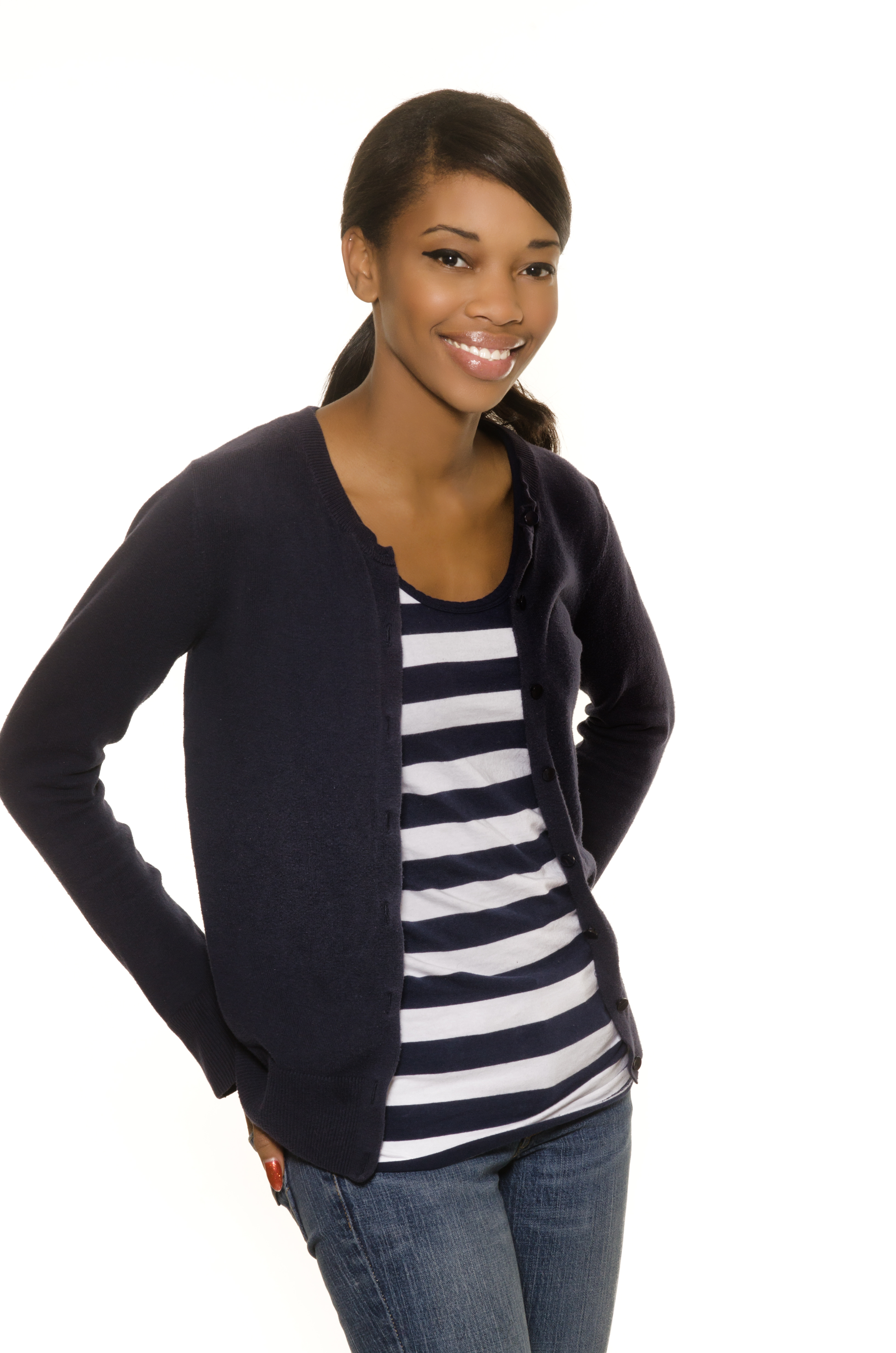 AMANDA – ASU JONESBORO
Amanda is an 18 year old first-time student from Fort Smith. She has a 28 ACT score. Her family makes over $100,000 per year. She has completed a Bachelors Degree in English Literature.
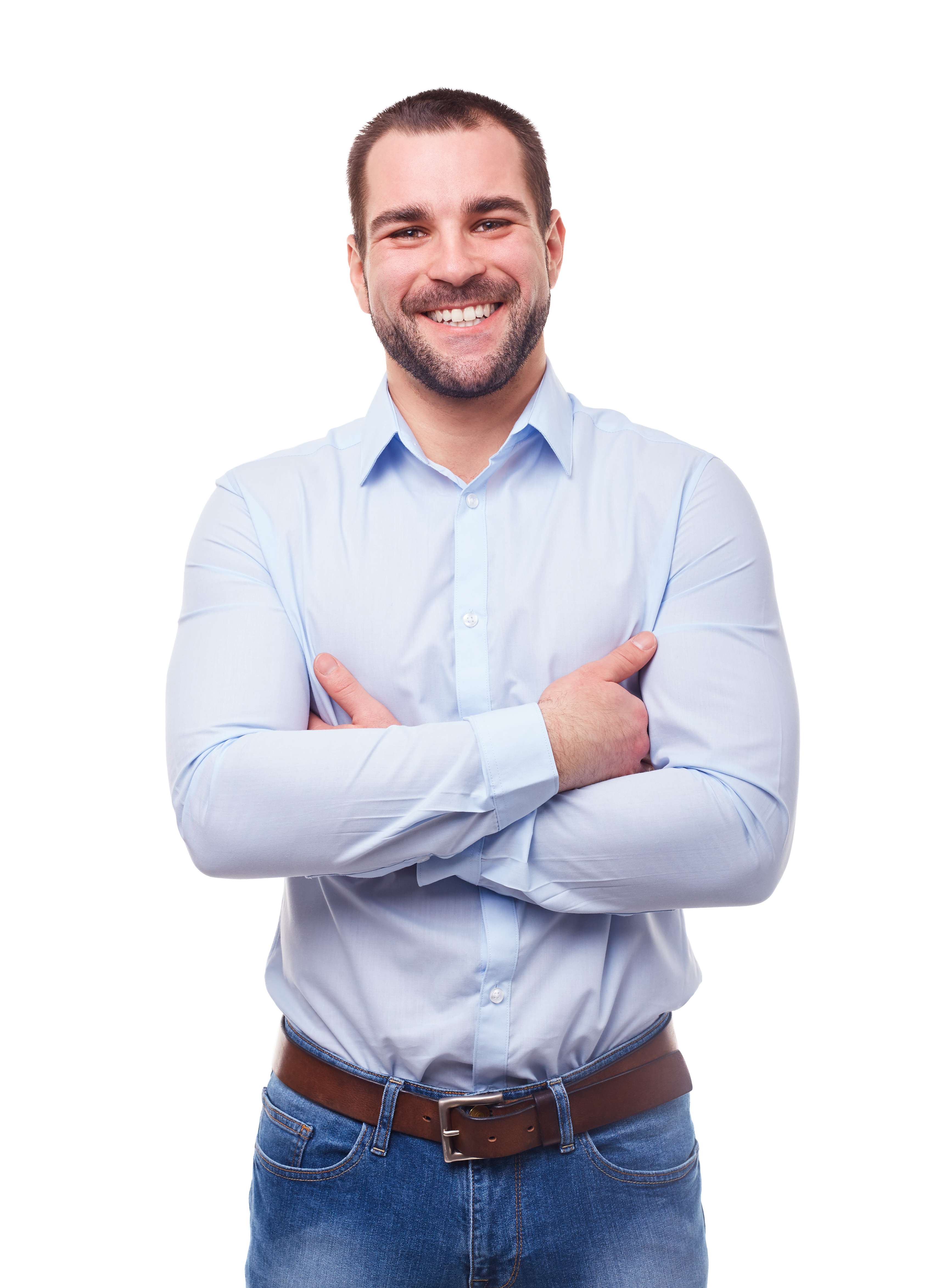 MARK – UALR
Mark is a 26 year old from Little Rock who is academically underprepared. He makes less than $25,000 per year. He has completed his bachelor’s degree in Computer Science.
RESULTS - AMANDA
+
= 2Pts
Bachelor’s – 1Pt
Risk Factor – 1Pt
+
5
x
=10 Pts
Progression
 Goals
Progression – 1Pt
Risk Factors – 1Pt
= 0 Pts
No Points – Did not Transfer
= 2 Pts
CREDENTIALS
Gateway – 2Pts
TOTAL:
= 1 Pt
16 
Points
On Time – 1Pt
= 1 Pt
On Schedule – 1Pt
PROGRESSION
TRANSFER SUCCESS
GATEWAY COURSES
TIME TO DEGREE
CREDITS AT COMPLETION
RESULTS - MARK
+
+
= 5Pts
Bachelor’s – 1Pt
Risk Factors – 3Pts
STEM – 1Pt
+
5
x
=20 Pts
Progression
 Goals
Progression – 1Pt
Risk Factors – 3Pts
= 0 Pts
No Points – Did not Transfer
+
= 3 Pts
CREDENTIALS
Gateway – 2Pts
Risk Factor – 1Pt
= 1 Pt
TOTAL:
30 
Points
On Time – 1Pt
= 1 Pt
On Schedule – 1Pt
PROGRESSION
TRANSFER SUCCESS
GATEWAY COURSES
TIME TO DEGREE
CREDITS AT COMPLETION
VS.
AMANDA
MARK
30 Pts
16 Pts
STRENGTHS OF THE MODEL
Aligns funding with state priorities
Student Centered Design
Individual institutional missions are recognized
Encourages efficiencies in spending but leaves spending allocation decisions to the institutions
Allows for stability in funding from year to year
Provides equal weighting of traditional and non-traditional students in most metrics
Encourages institutions to collaborate to reduce transfer barriers
Encourages accountability to students and policymakers